WEDNESDAY
Classy Levers
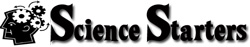 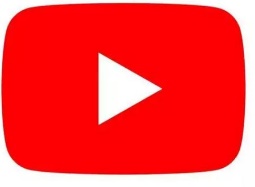 Identify each lever as 1st, 2nd, or 3rd class levers.
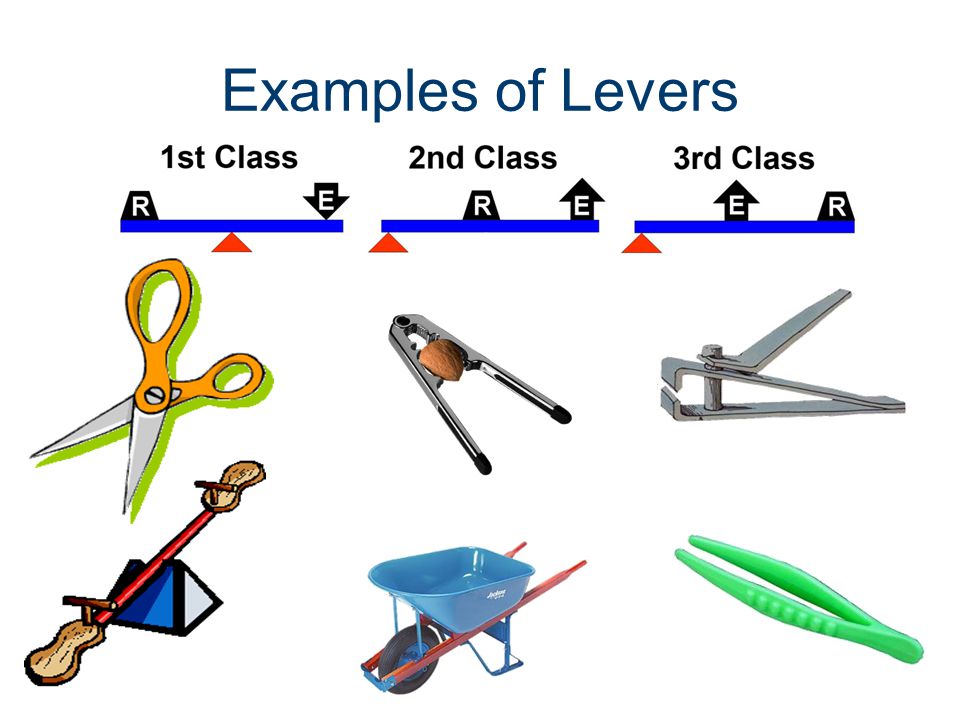 F
F
F
L
E
L
L
L
#1
#5
#3
E
1st
F
L
#2
#6
#4
T. Tomm 2021   https://sciencespot.net
https://fotokolekcija.blogspot.com/2020/08/compound-machine-project-examples.html
WEDNESDAY
Classy Levers
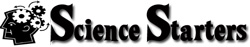 How many different simple machines can you find in the bike?
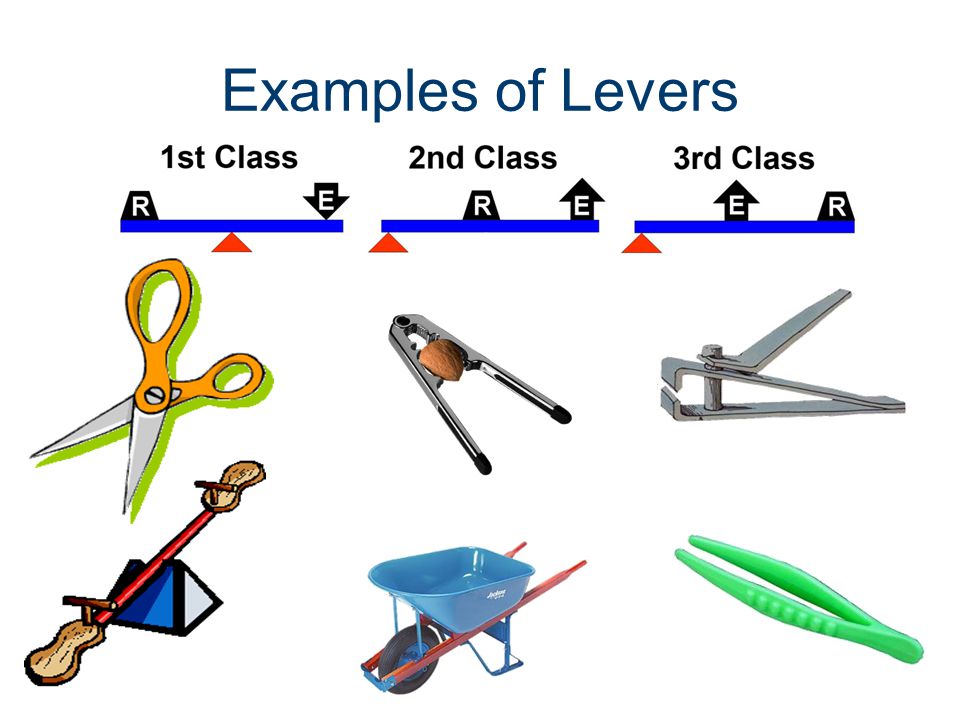 F
L
E
#1
#5
#3
2nd
L
E
F
F
1st
E
E
L
1st
E
E
L
L
F
F
F
L
L
F
3rd
E
#2
#6
1st
#4
2nd
T. Tomm 2021   https://sciencespot.net
https://fotokolekcija.blogspot.com/2020/08/compound-machine-project-examples.html